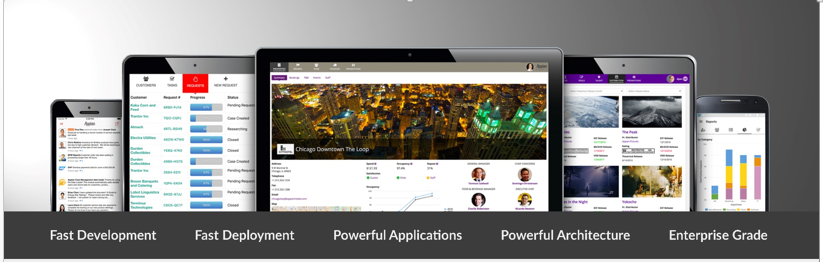 Driving Income via Digital Channels
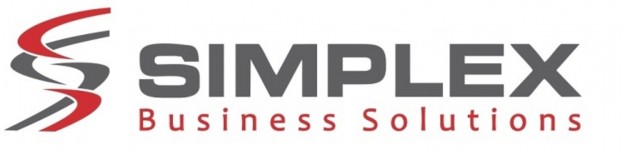 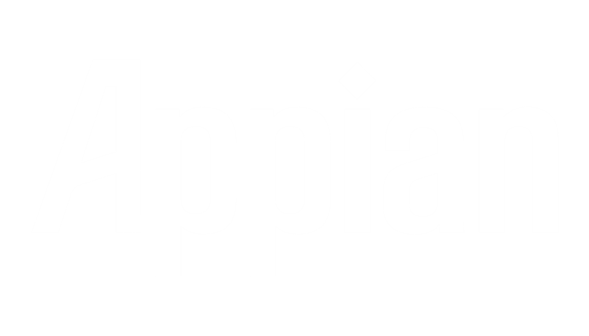 If your Company were to be branded as a car…
What brand of car would you want to be?
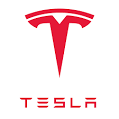 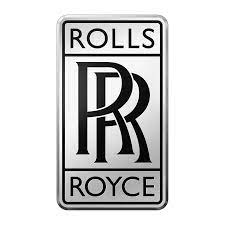 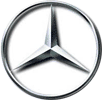 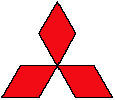 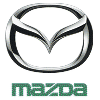 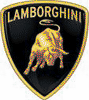 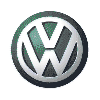 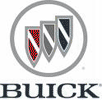 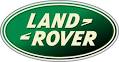 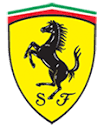 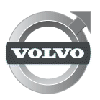 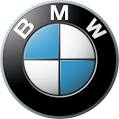 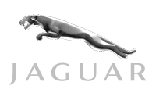 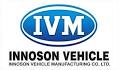 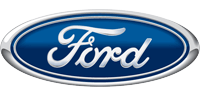 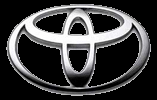 2
Challenges facing the Leasing sector in Nigeria.
Customer Profiling
Risk Analysis & Mitigation
Dealing with VUCA
Regulation (LSRA now Enacted)
Collections & Payments
COVID
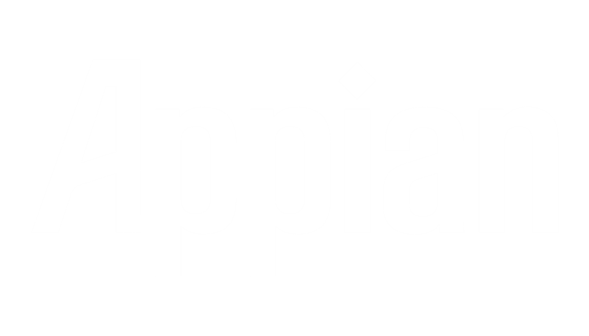 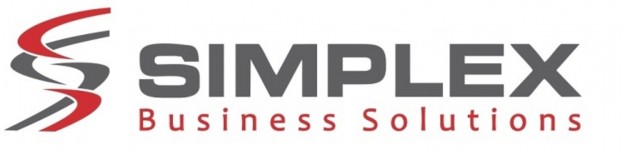 DIGITISATION
Leasing companies can no longer thrive on “business as usual” 

Today, technology have proven themselves to be the business enabler of choice to any business that will survive.
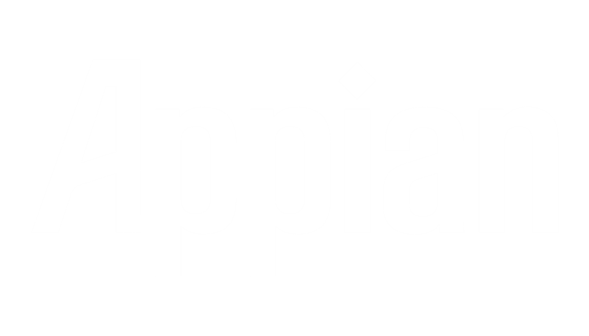 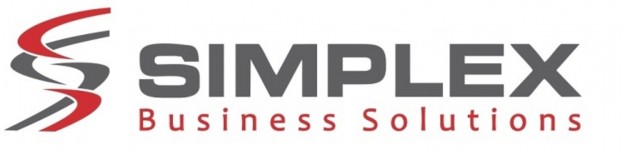 CHANNELLS FOR GROWTH
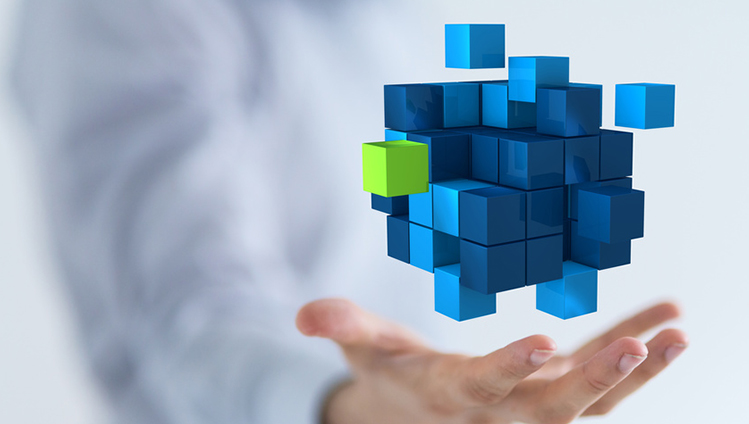 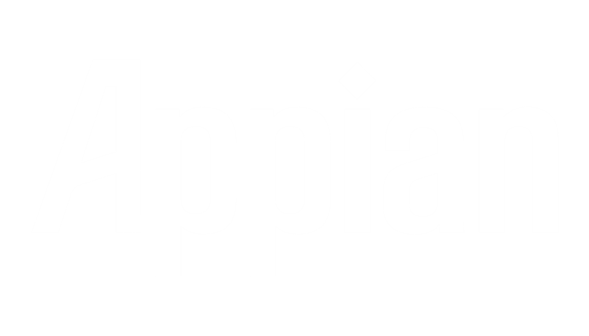 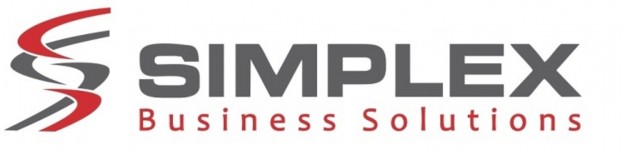 INNOVATE or DIE !
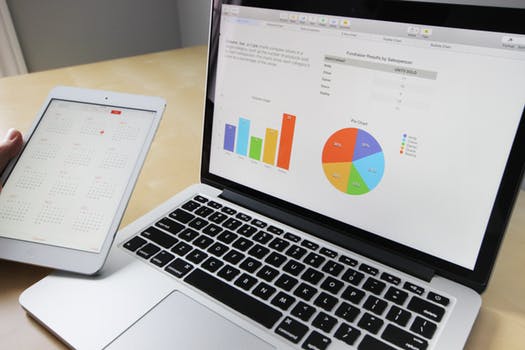 The world has transformed beyond the days of Brick & Mortar into a rapidly changing technological age.
If your business is not evolving at a close pace, it will fall behind.
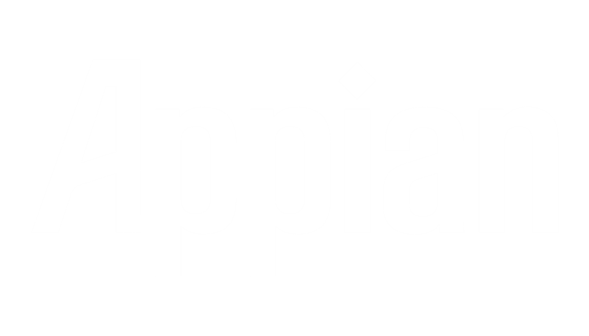 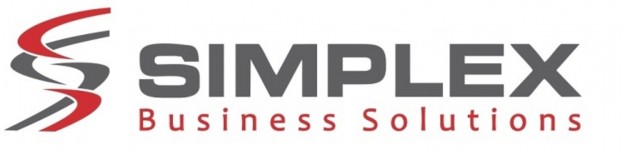 ABRIDGED CLIENT LIST
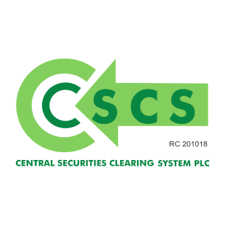 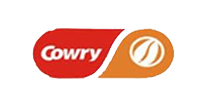 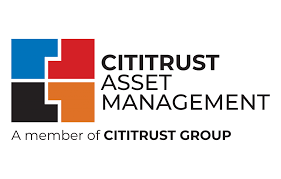 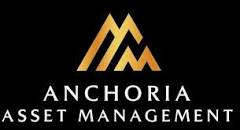 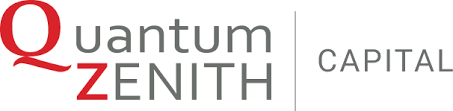 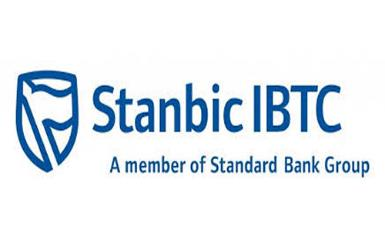 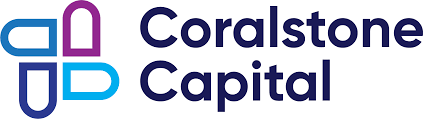 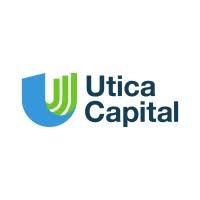 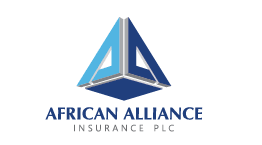 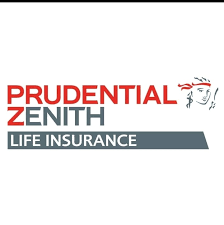 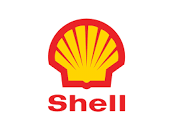 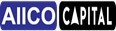 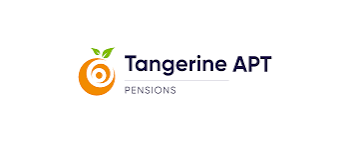 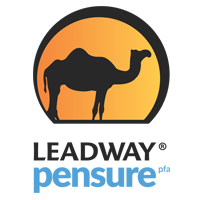 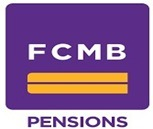 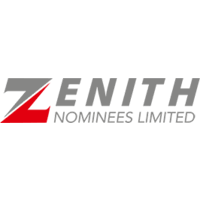 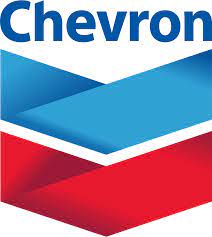 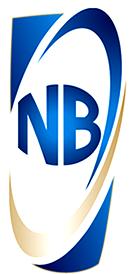 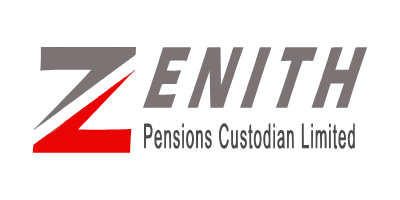 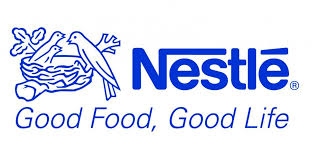 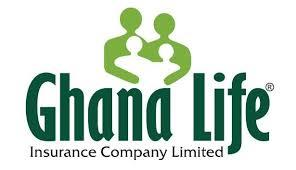 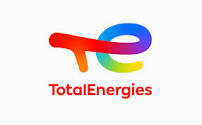 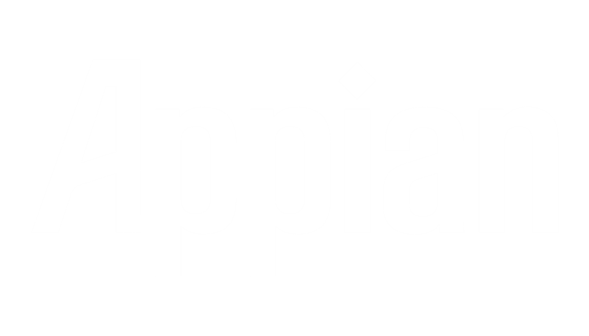 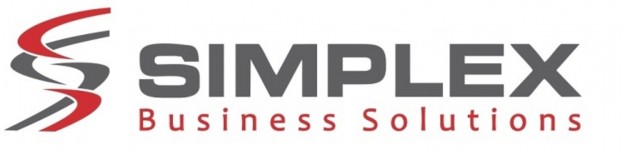 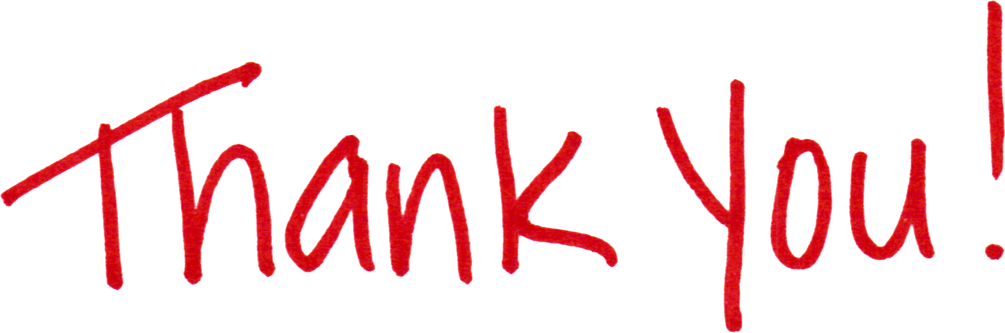 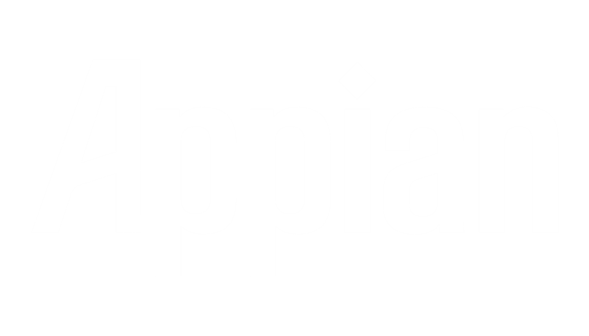 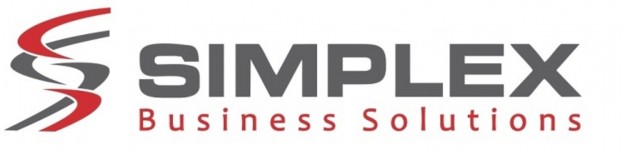